TOÁN 1
Tuần 8
Bài 19: Phép cộng trong phạm vi 10 – Tiết 1
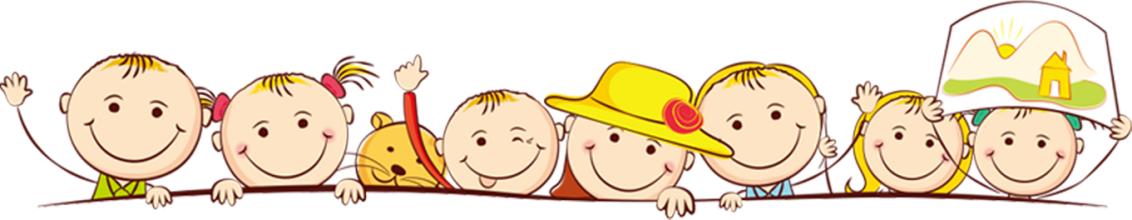 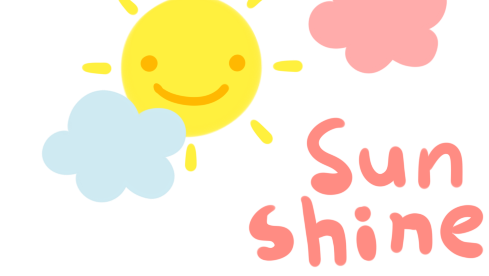 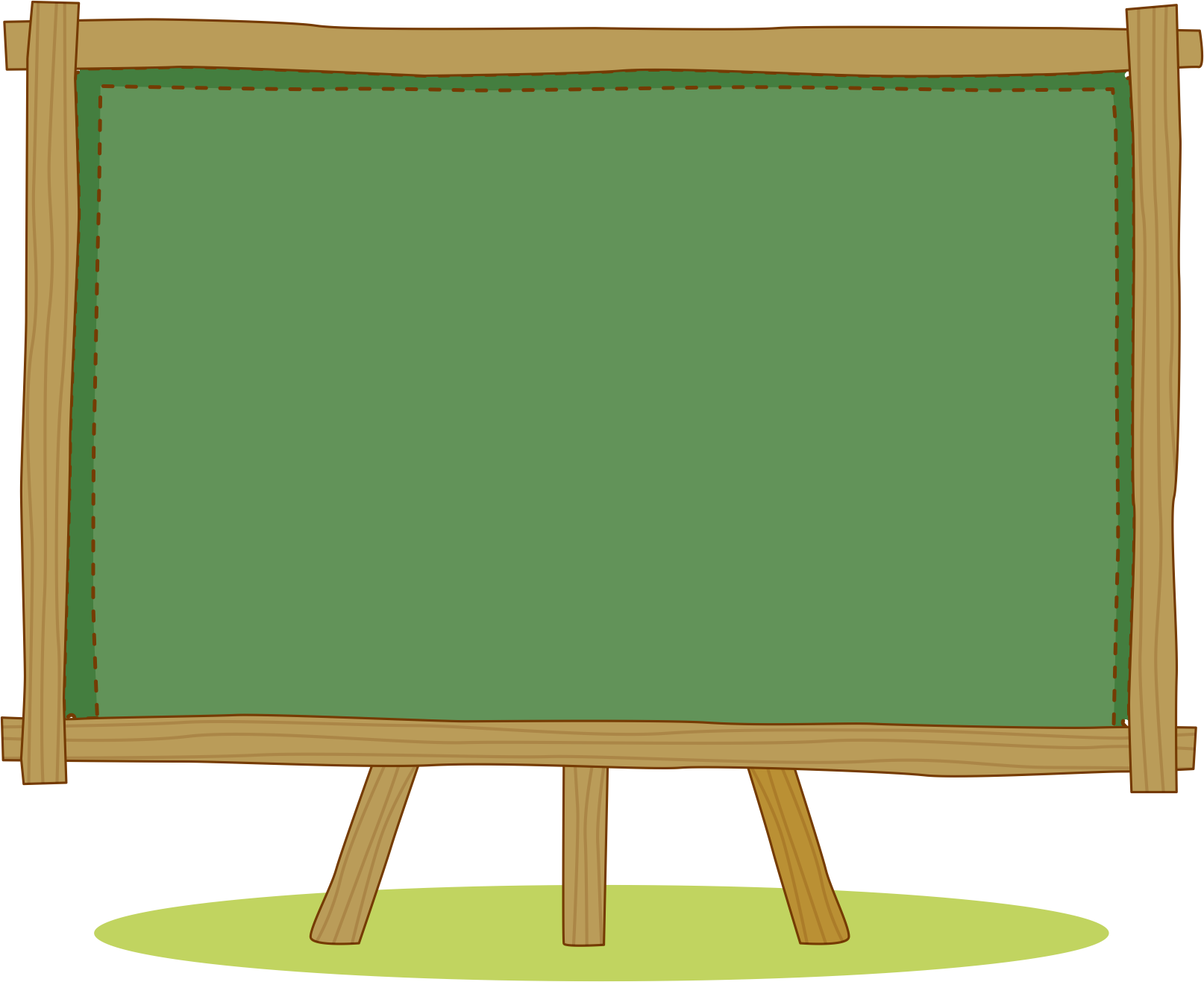 KHỞI ĐỘNG
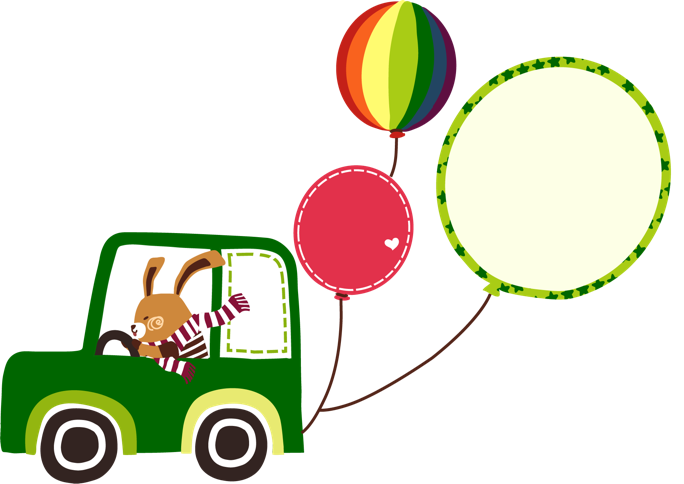 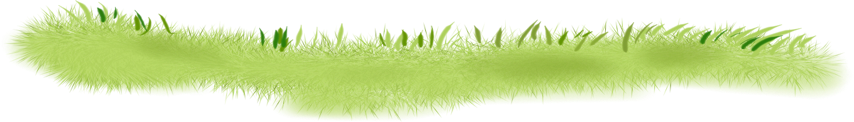 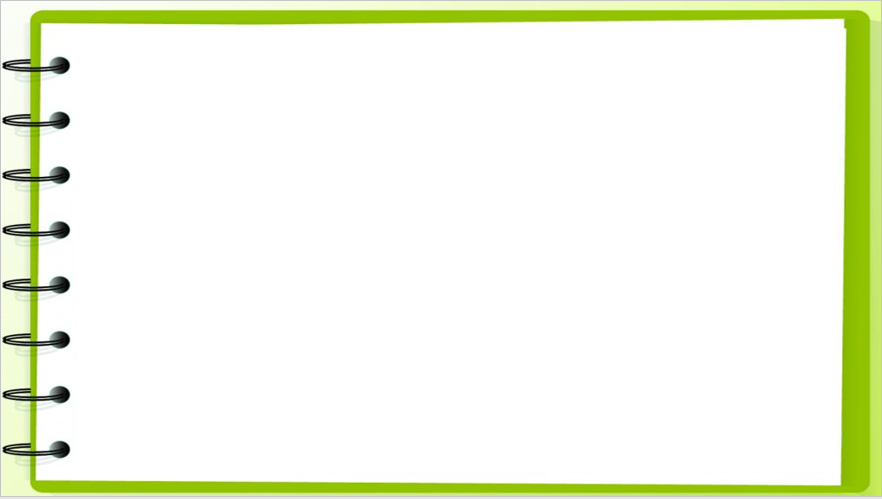 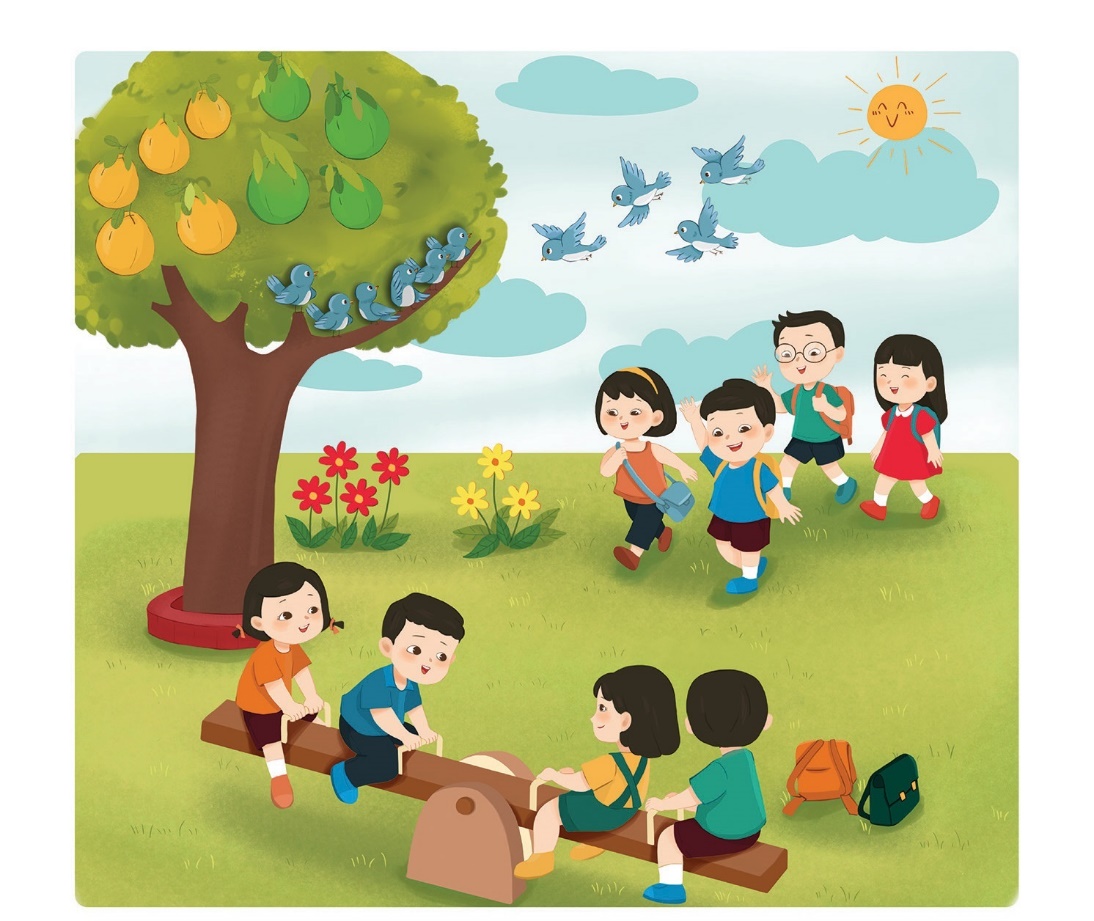 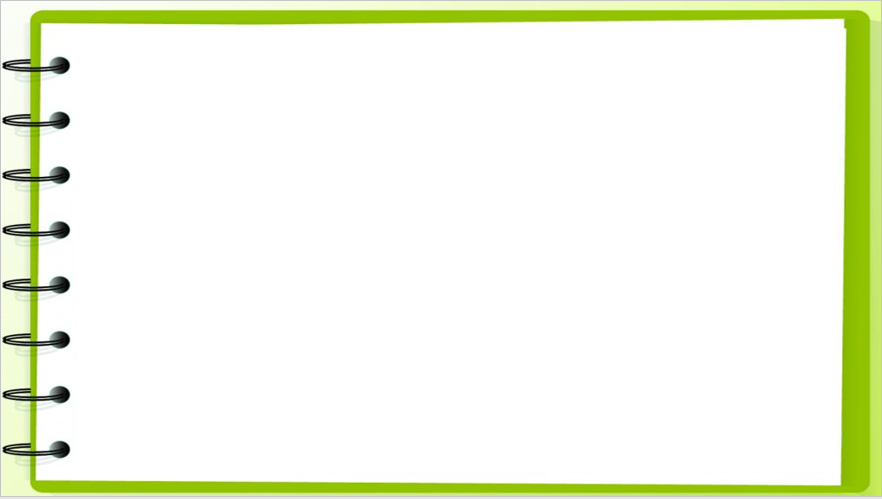 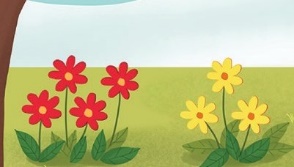 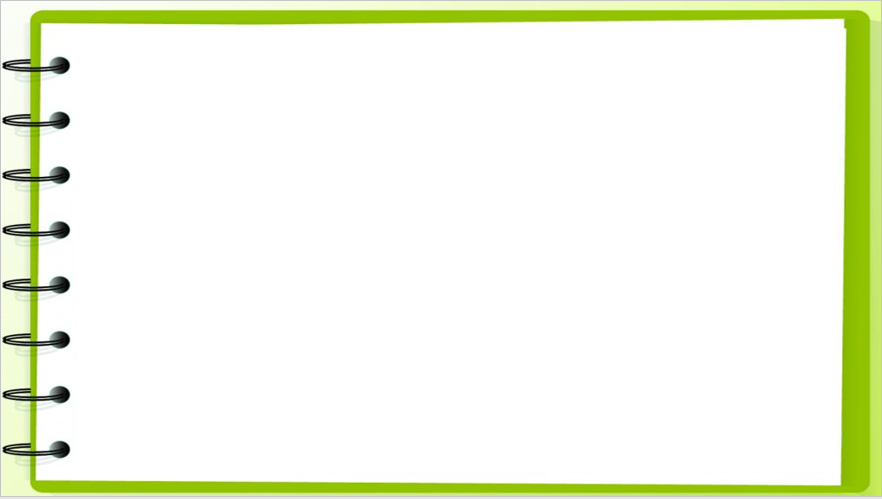 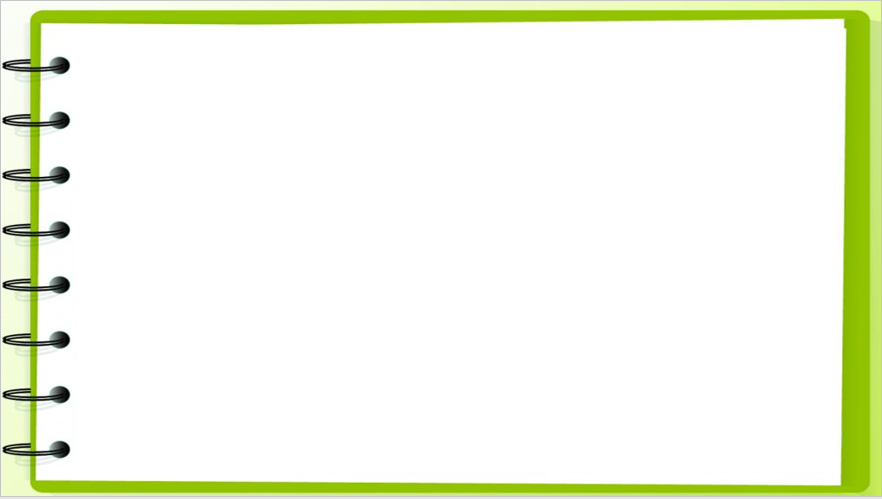 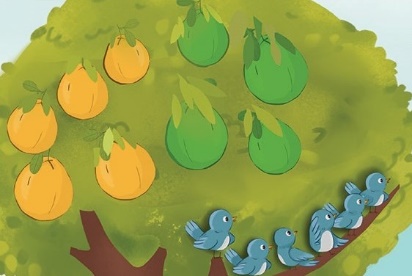 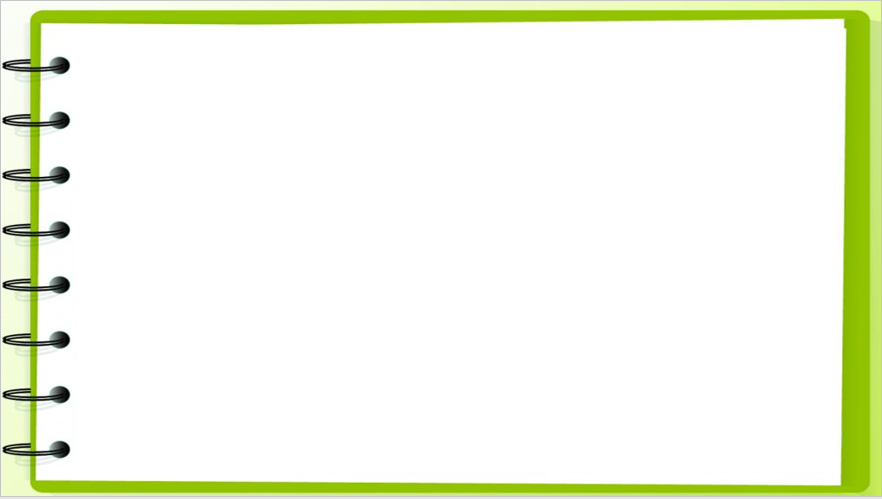 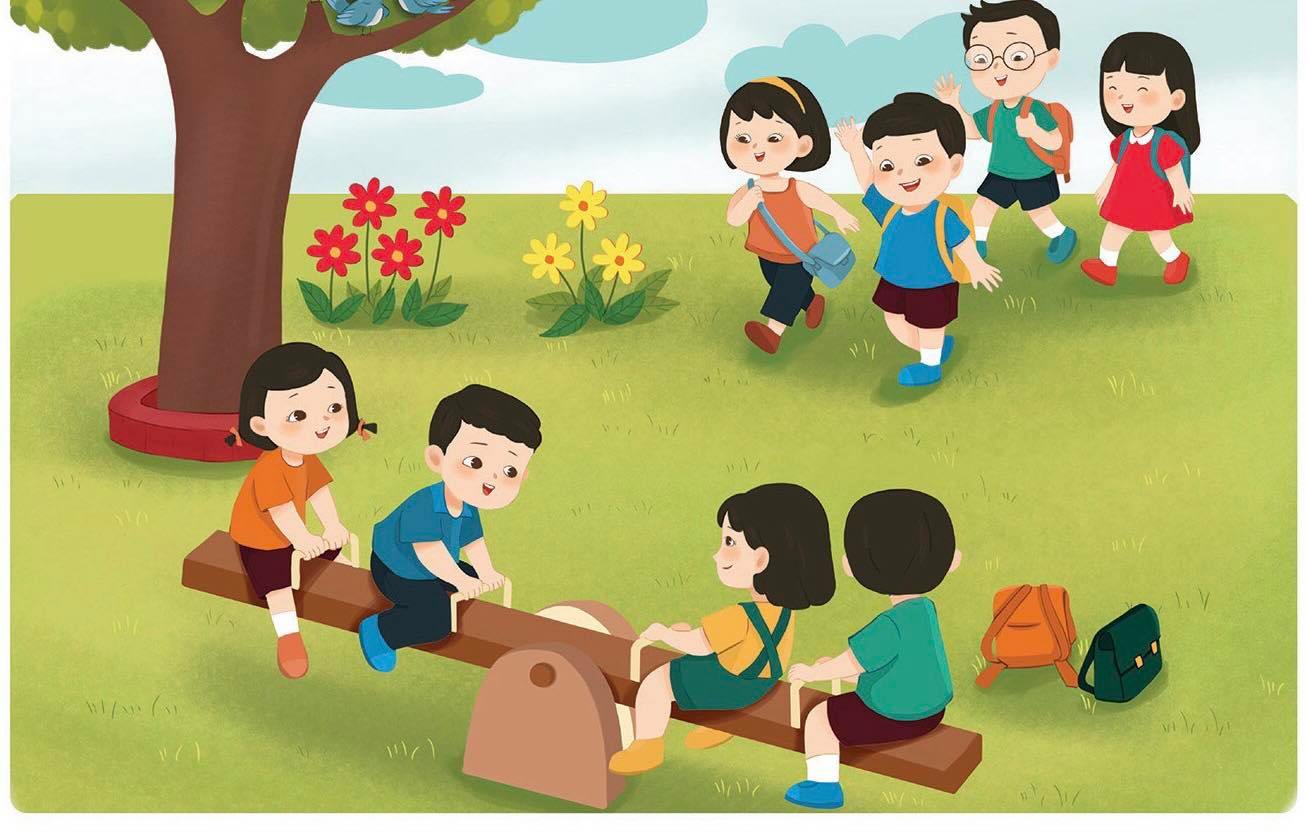 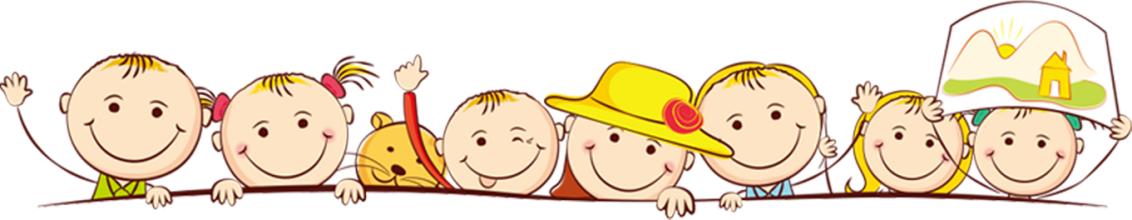 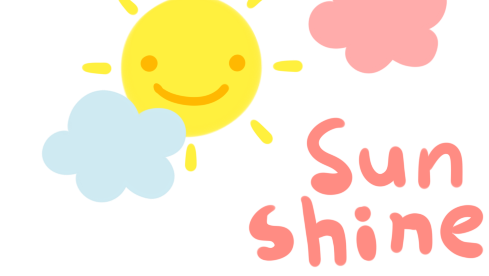 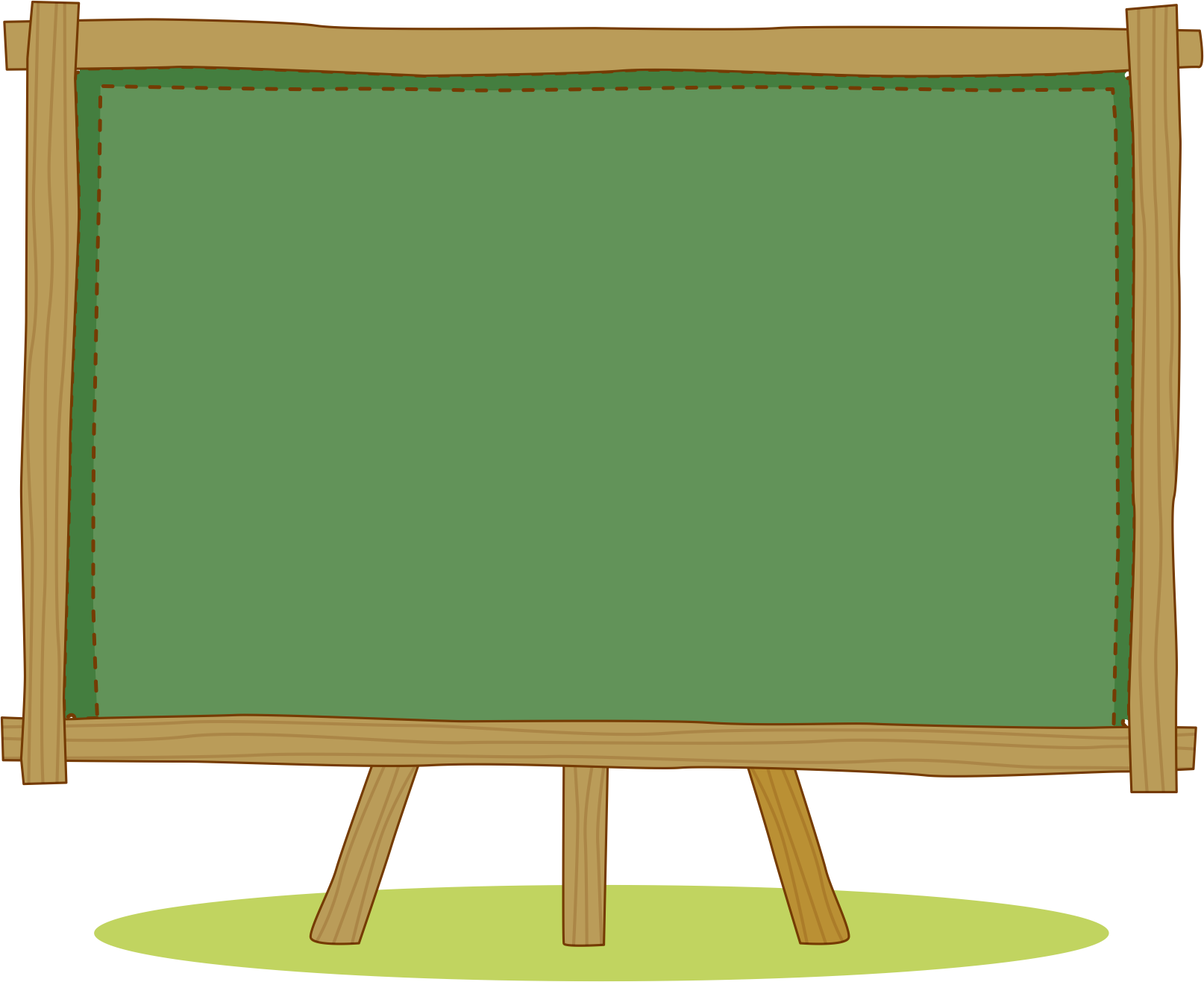 HÌNH THÀNH 
KIẾN THỨC
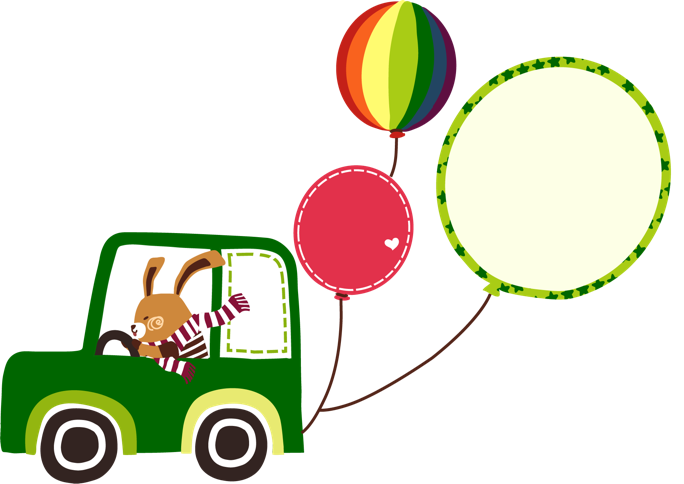 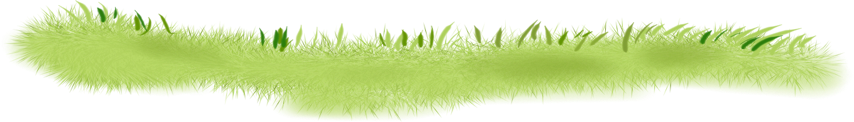 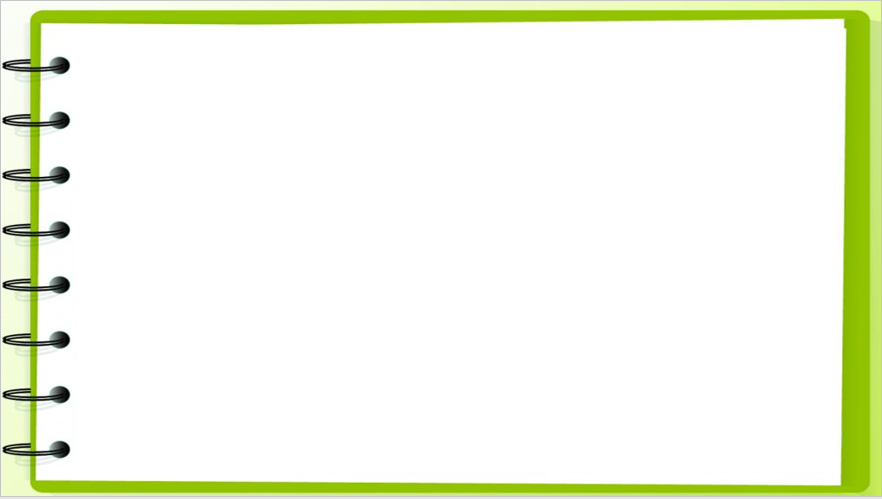 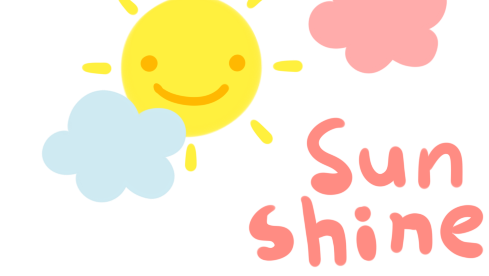 4  +  3  =  7
6  +  4  =  10
5  +  4  =  9
4  +  4  =  8
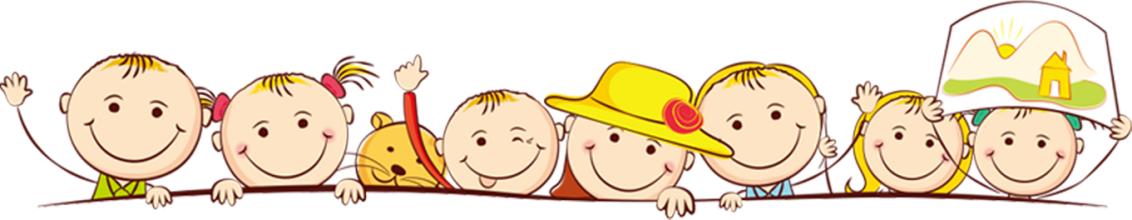 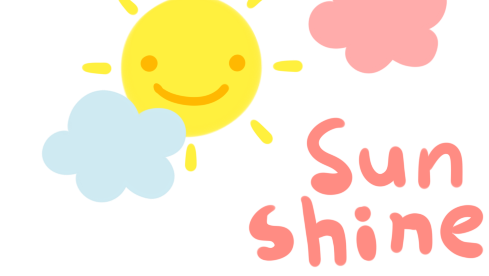 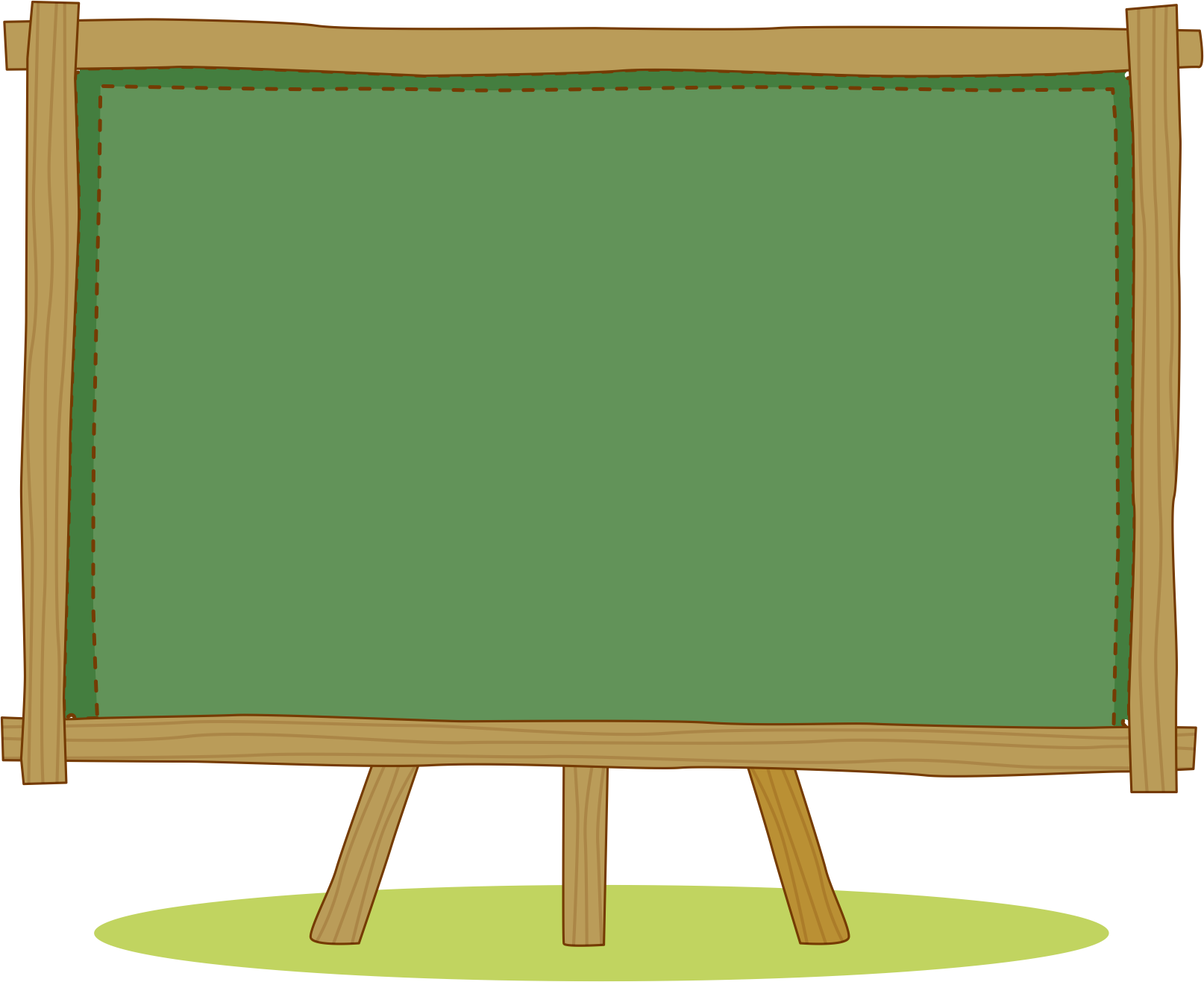 LUYỆN TẬP
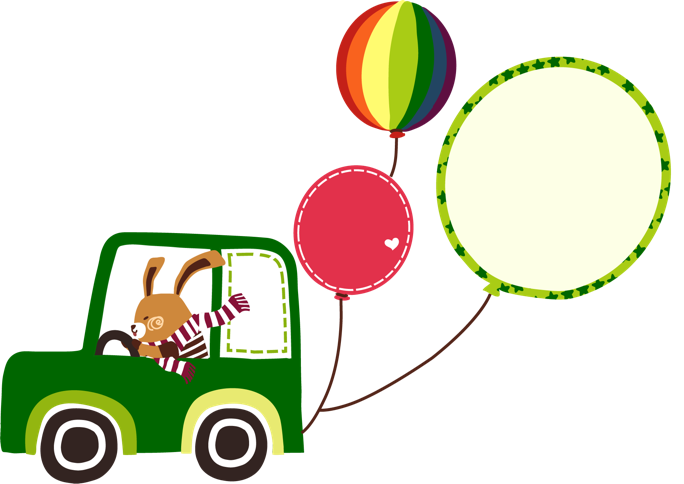 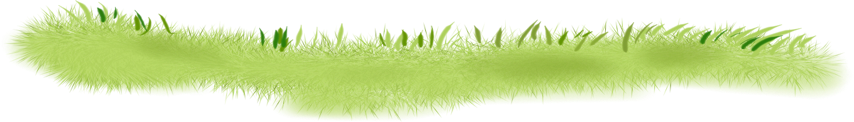 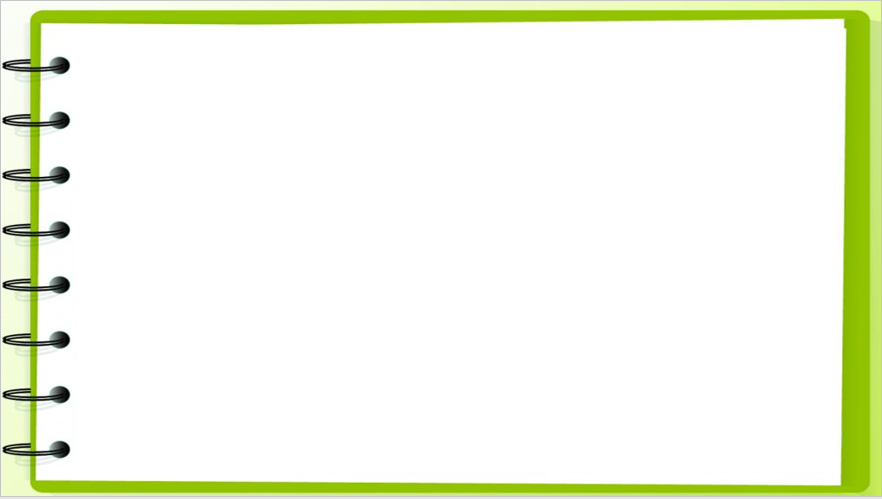 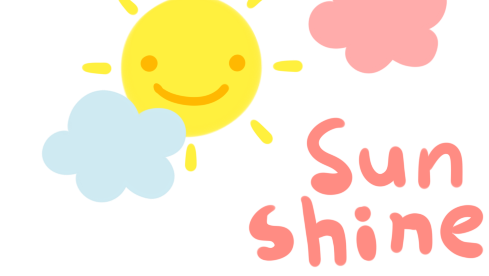 Số ?
1
5 + 2 =
7 + 2 =
6 + 1 =
7 + 3 =
7
?
7
?
10
?
9
?
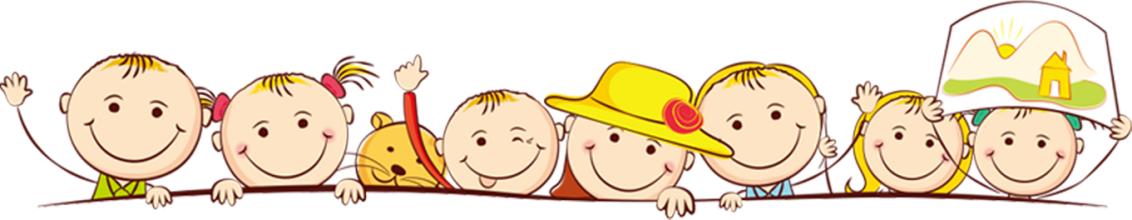 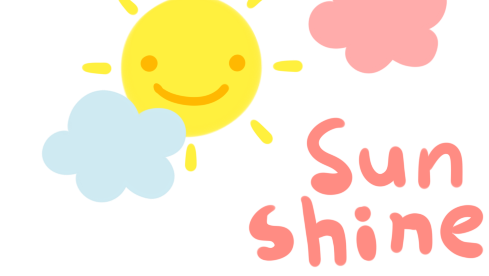 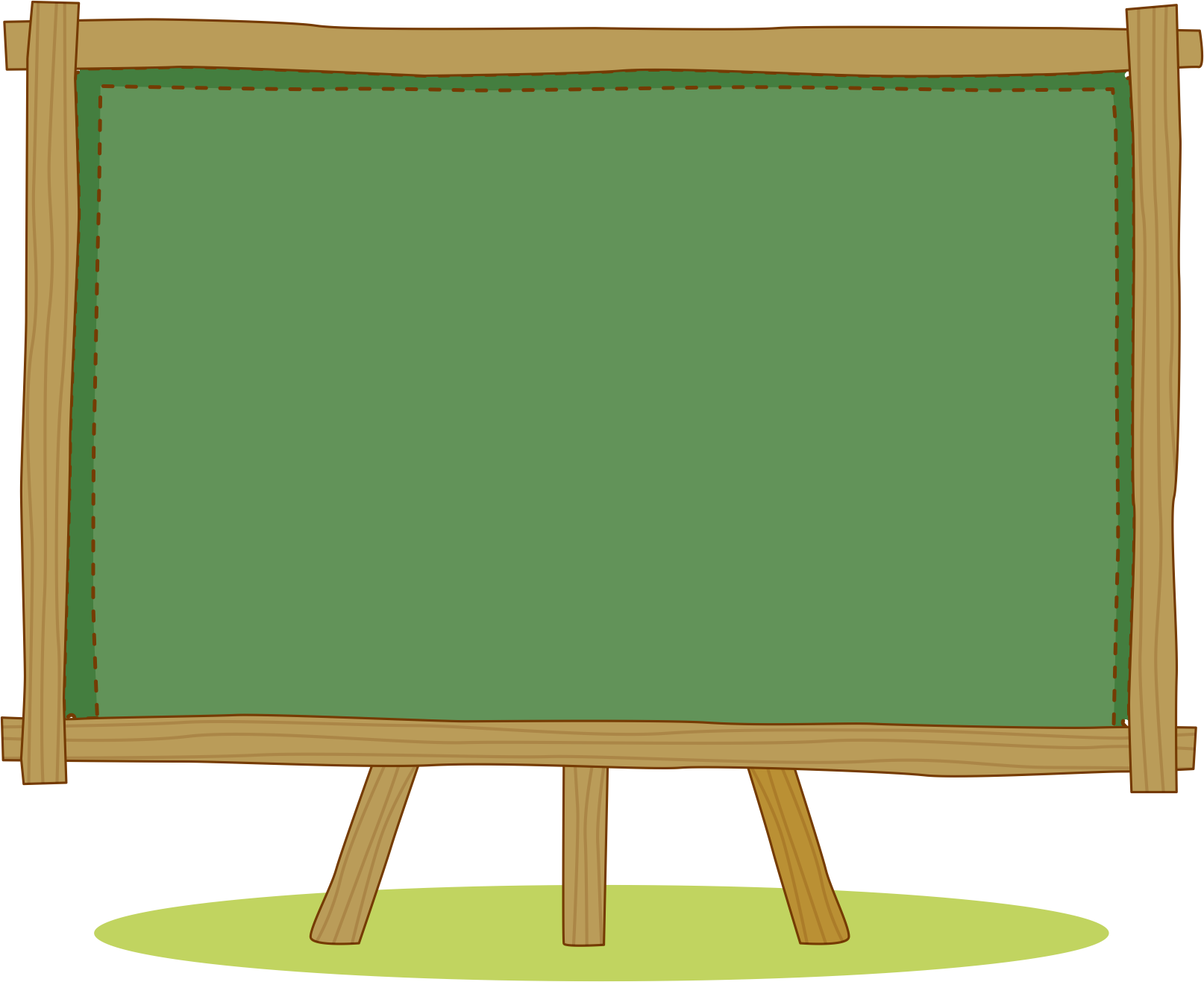 VẬN DỤNG
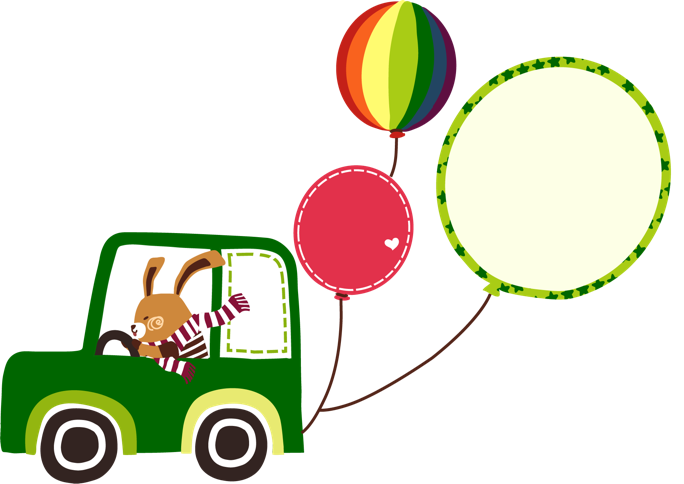 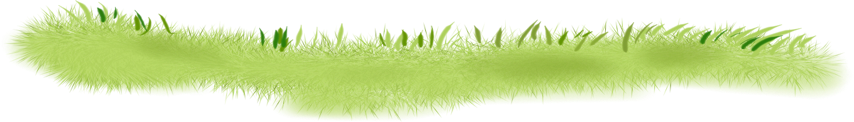 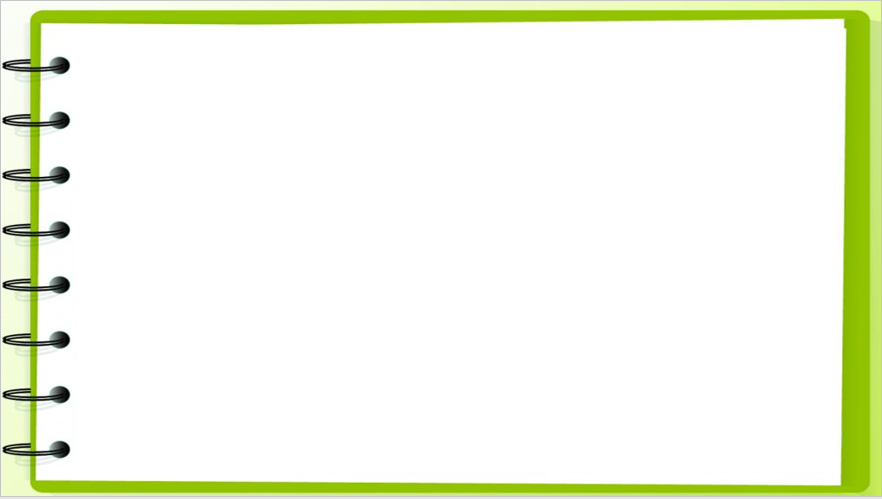 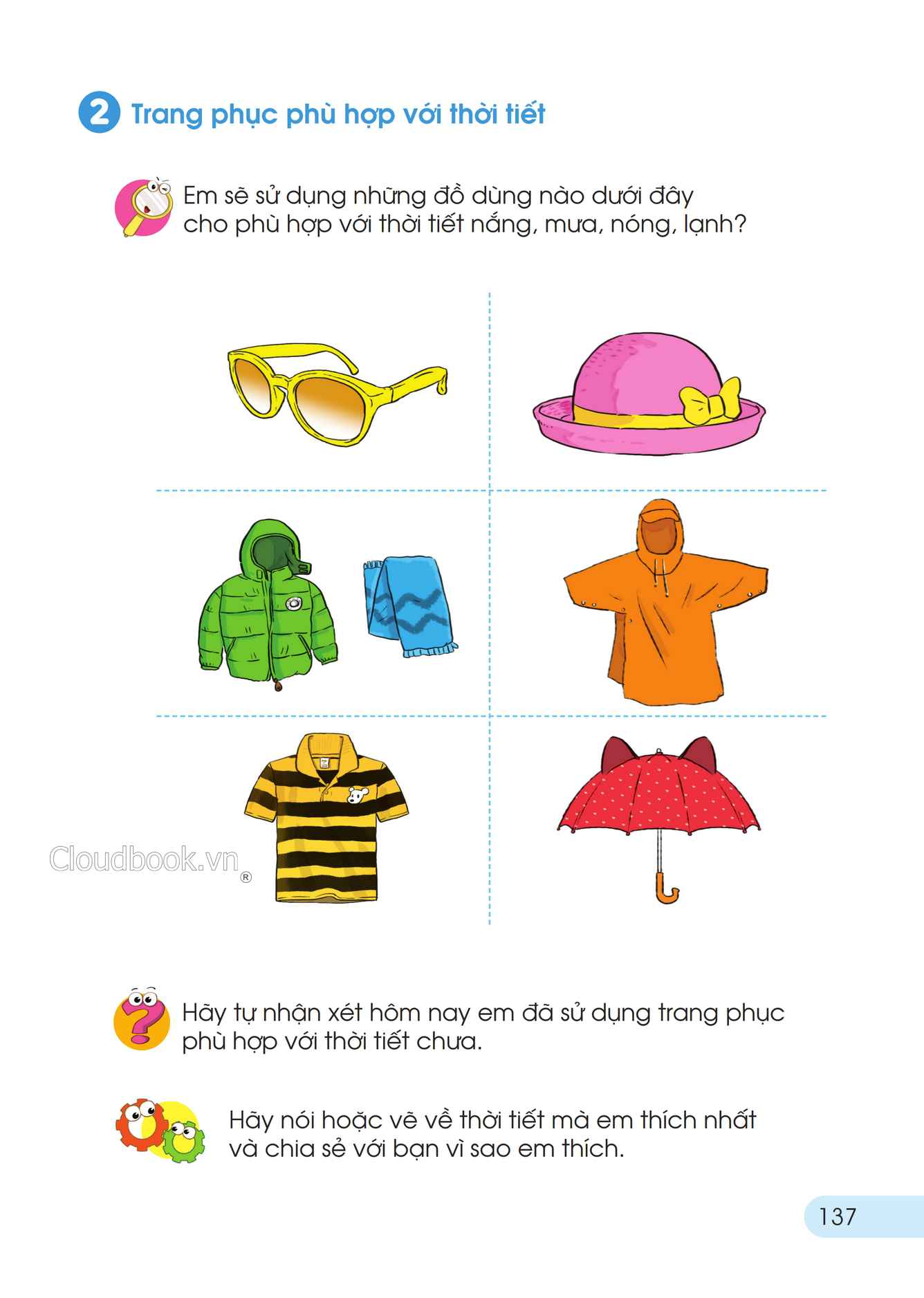 Kể các tình huống trong thực tế liên quan đến phép cộng trong phạm vi 10 :
? ? ?
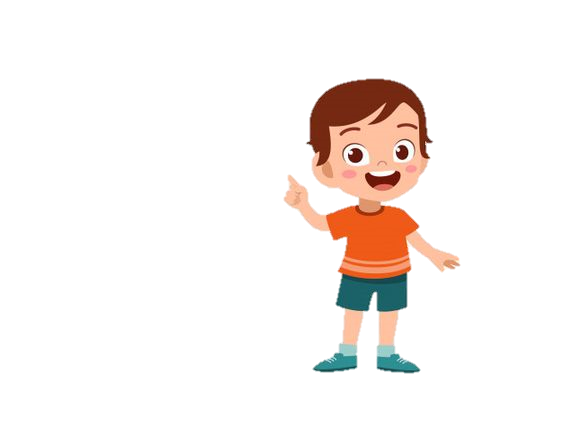 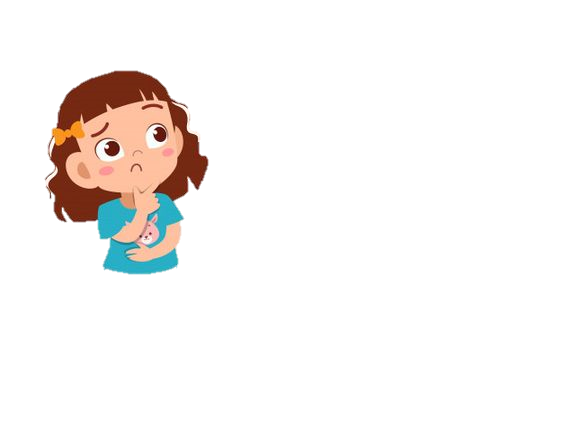 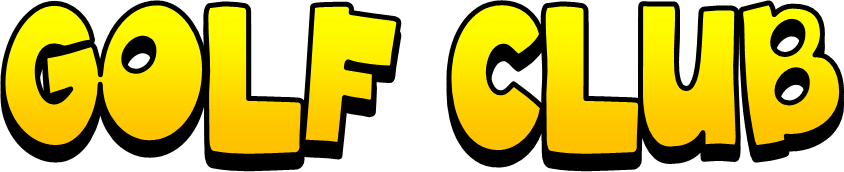 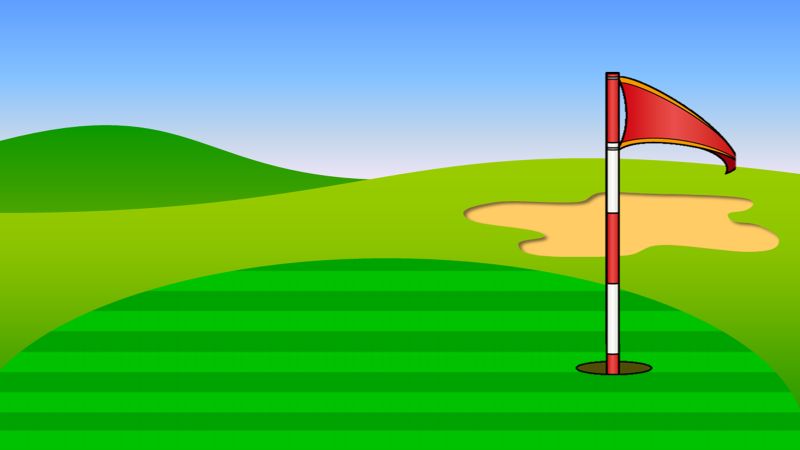 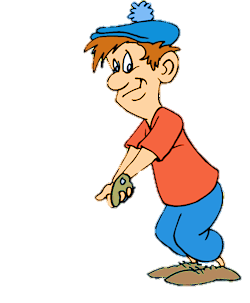 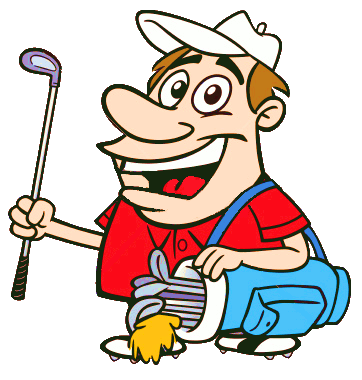 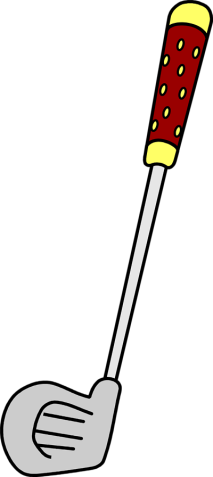 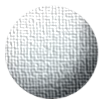 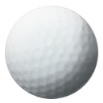 ĐÚNG- SAI
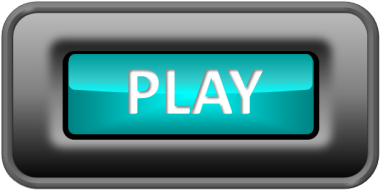 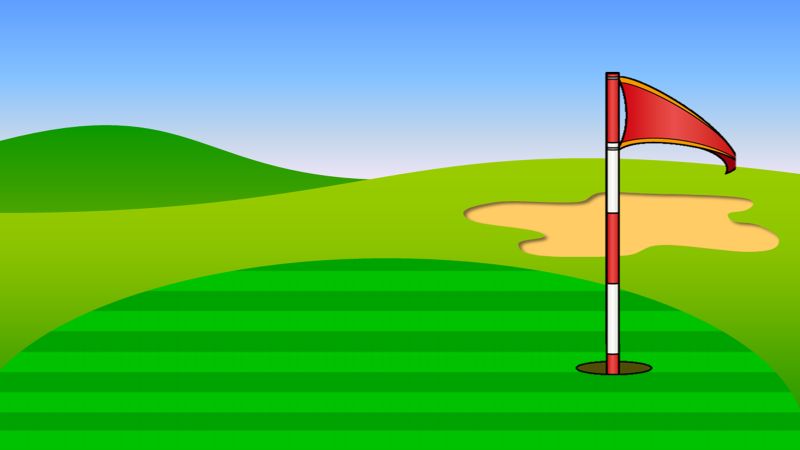 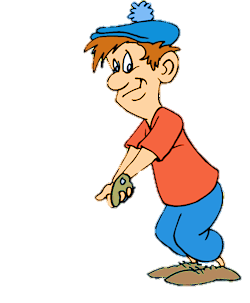 3 + 7 = 9
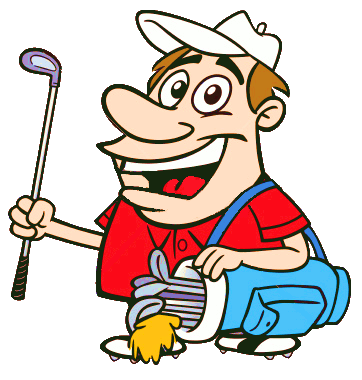 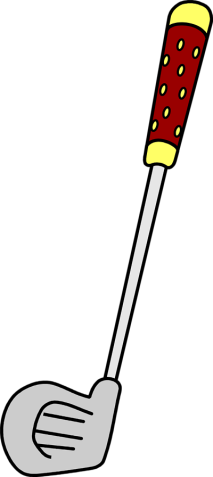 1/6
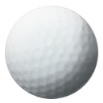 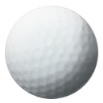 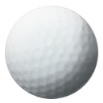 Tiếp theo
Đúng
Sai
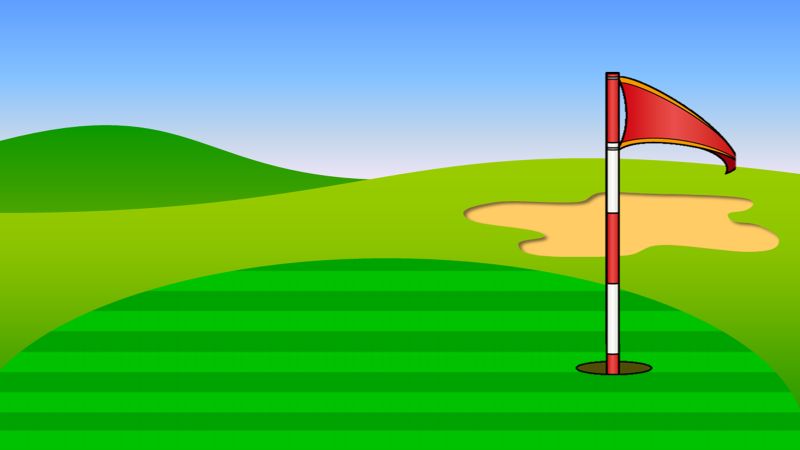 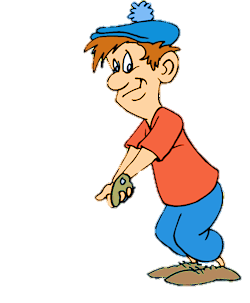 4 + 6 = 10
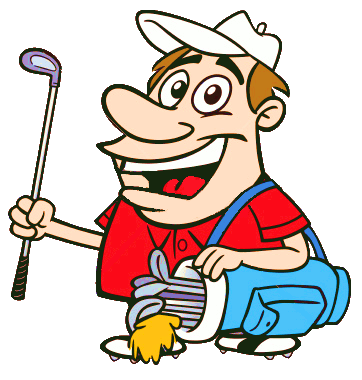 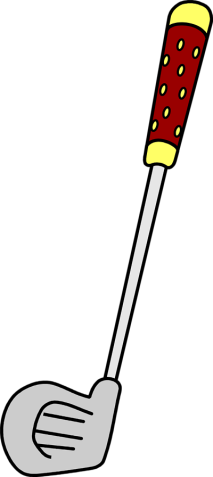 2/6
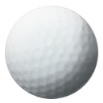 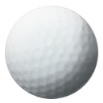 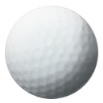 Tiếp theo
Đúng
Sai
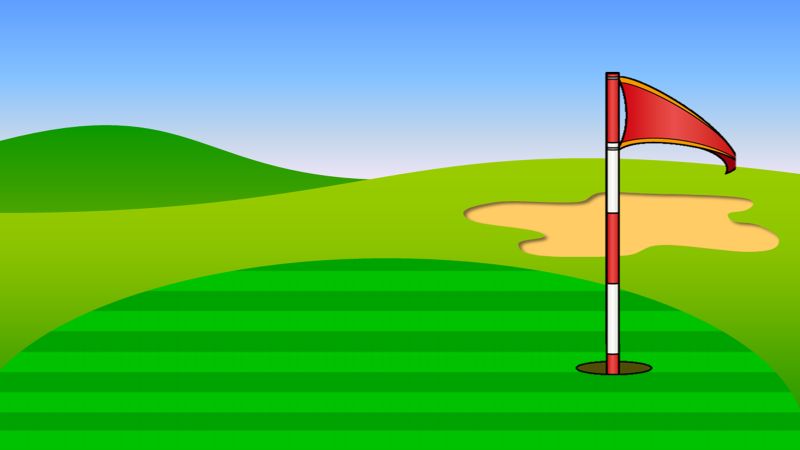 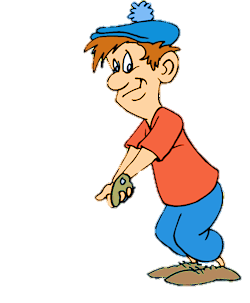 9 = 5 + 4
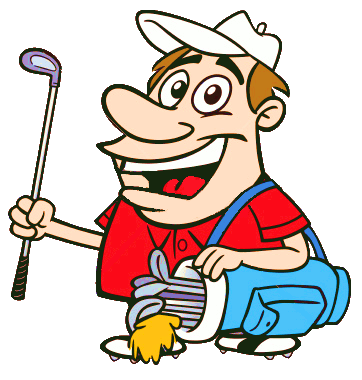 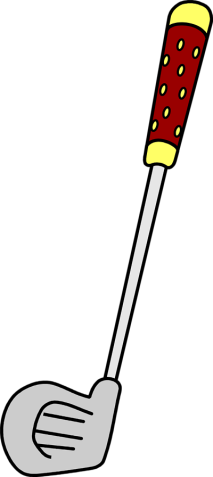 3/6
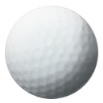 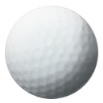 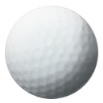 Đúng
Sai
Tiếp theo
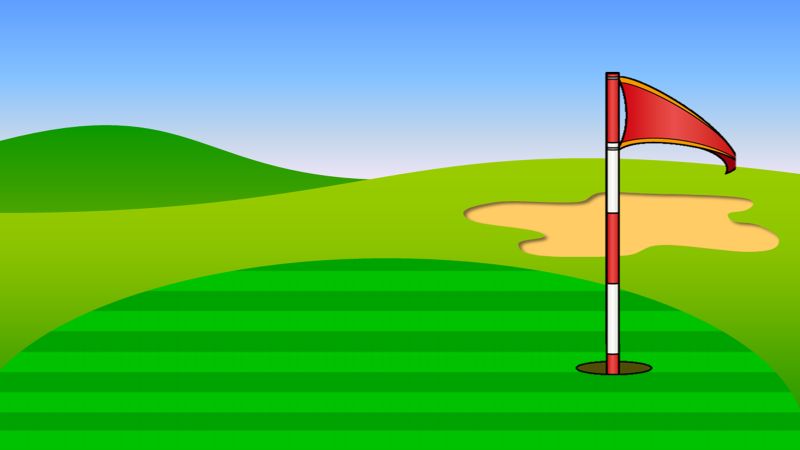 7 = 2 + 4
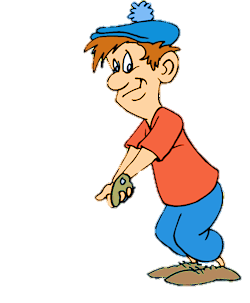 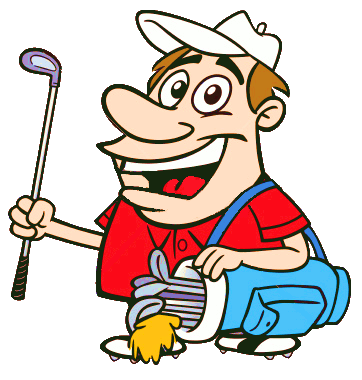 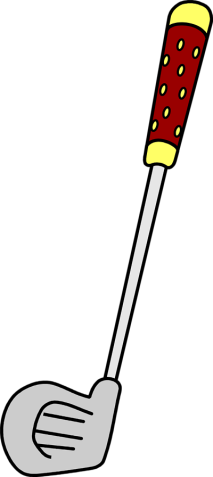 4/6
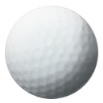 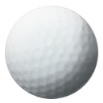 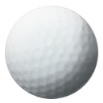 Đúng
Sai
Tiếp theo
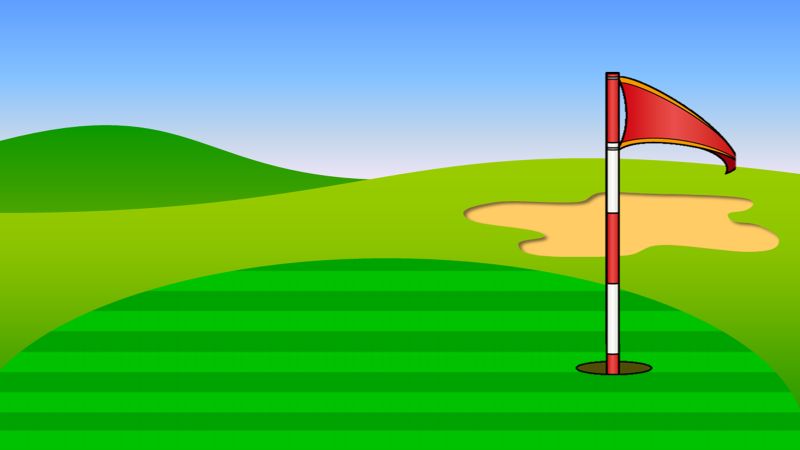 5 + 5 = 10
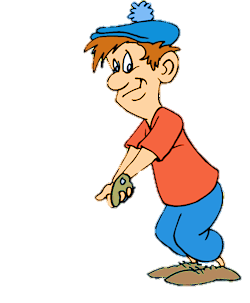 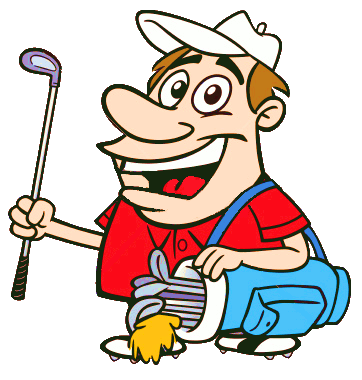 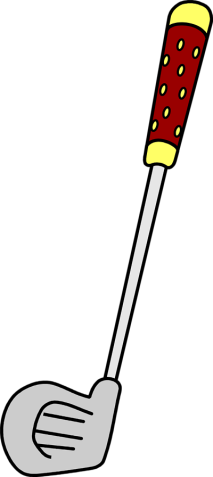 5/6
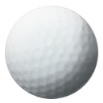 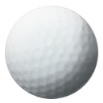 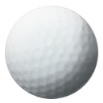 Đúng
Sai
Tiếp theo
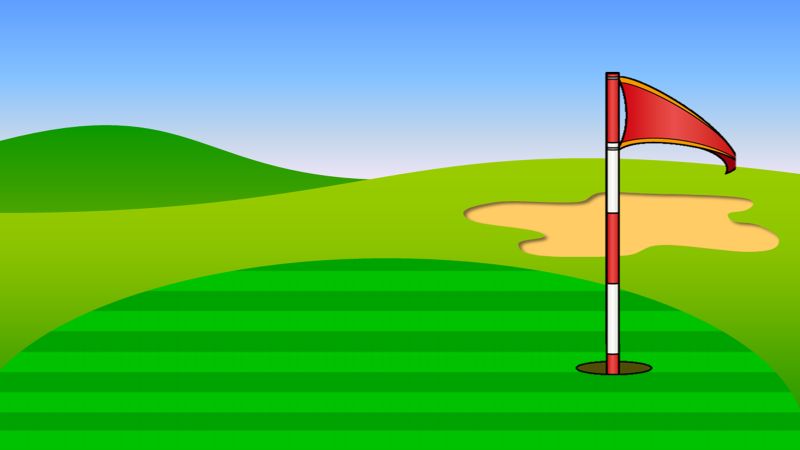 2 + 7 = 10
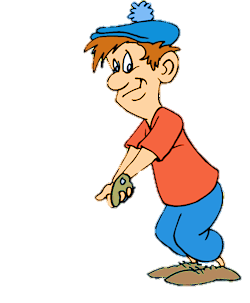 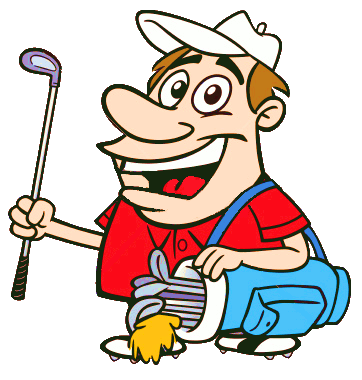 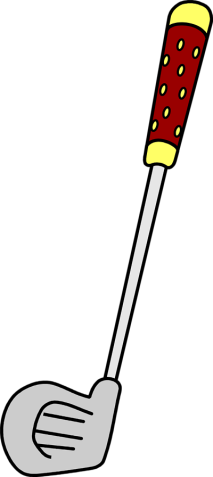 6/6
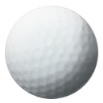 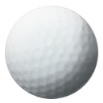 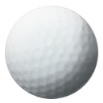 Đúng
Sai
KẾT THÚC
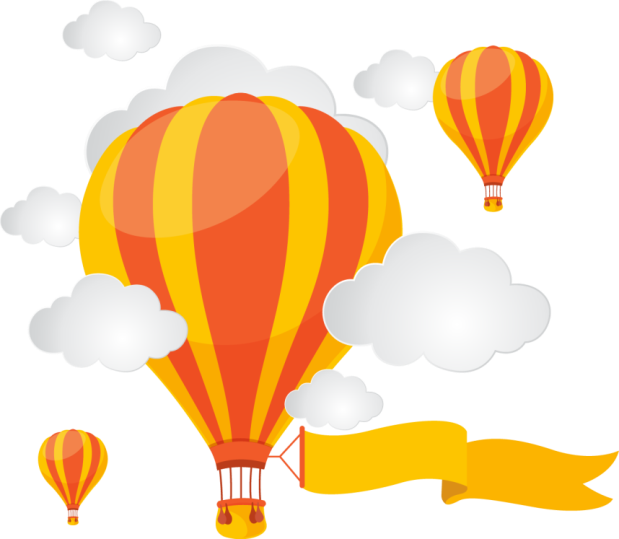 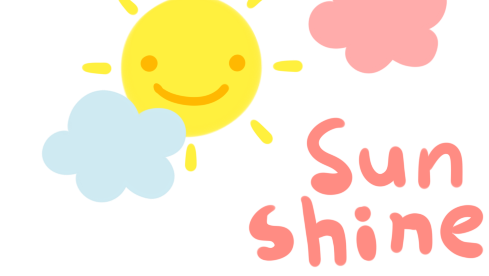 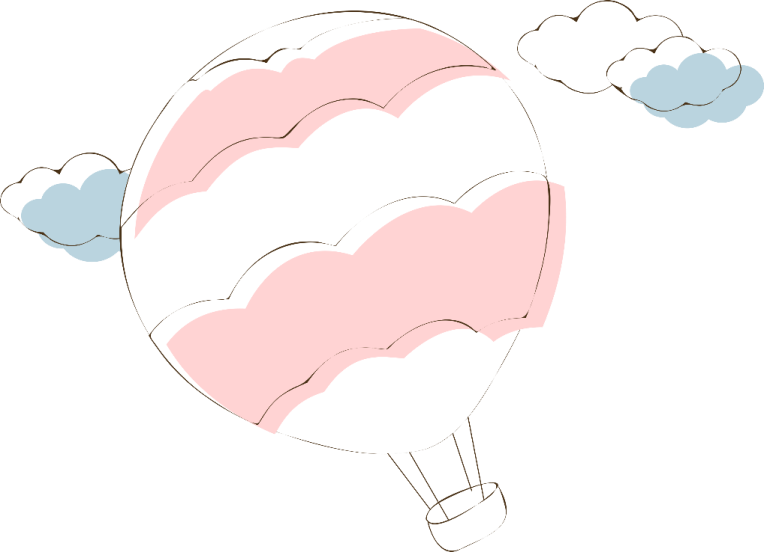 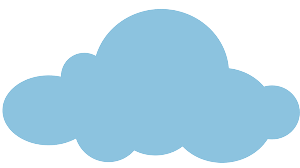 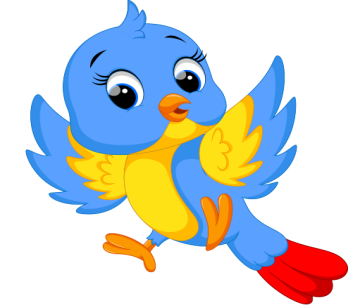 Tạm biệt và hẹn gặp lại!
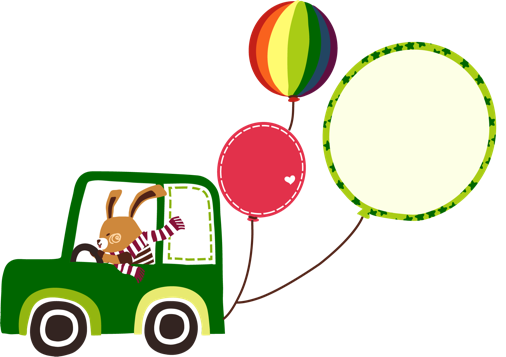 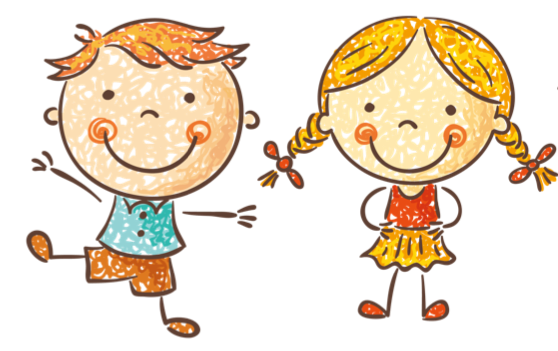 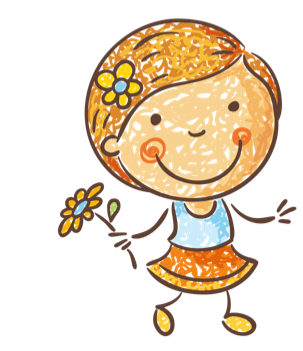 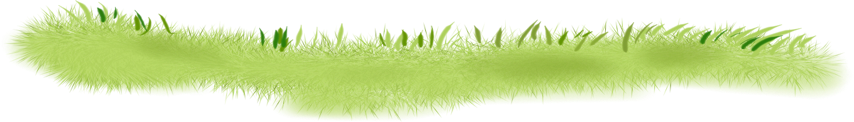